Drug Development in Rheumatology
2025 Northwest Rheumatism Society Meeting
Andreas Reiff, MD

Chief Medical Officer, Neutrolis
The Challenges with Rheumatology Clinical Trials
Immunology drugs represent a significant portion of global medicine sales (valued at $127 billion in 2021) and had the highest historic growth rate of all large therapy areas, with a five-year compound annual growth rate (CAGR) of 16%
Currently ~ 4,100 trials in autoimmune diseases (AIDs)
Annual funds raised in the Biotech sector in 2023 hit the lowest mark in four years, at a projected $24 billion across 840 transactions* compared to $38.1 billion in 2020, $53.9 billion in 2021 and $36.9 billion for 2022
Despite the growing partnerships and networks between rheumatologists, the public sector, and the healthcare industry to optimize research funding allocations, industry-sponsored research funding in Rheumatology has decreased by more than 20% from 2014 to 2022**
Recruitment challenges:
Academic burn out
Trial fatigue
Trials lack ethnic diversity and often do not address the patient populations with the highest unmet medical need (AA, Hispanic, Asian)
*    PitchBook 2023
**  The Journal of Rheumatology August 2023, jrheum.2023-0417
What We Will NOT Talk about Today
G-Protein Coupled Receptor (GPCR) Antagonists (OSE-230 et al.)
RIP Kinase (RIPK1/2) Inhibitors (SAR443122 et al.)
PIM Kinase Inhibitors (KIC-0101, AZD1208 et al.)
Neonatal IgG Fc receptor (FcRn) antagonists (Efgartigimod et al.)
Sphingosine-1 Phosphate Receptor Modulators (Ozanimod et al.)
Protein tyrosine phosphatases (PTPs) antagonists (Daxdilimab, Litifilimab et al.)
IRAK-4 Inhibitors (Edecesertib et al.)
Cellular Therapies
CAR T cell therapy for refractory AID
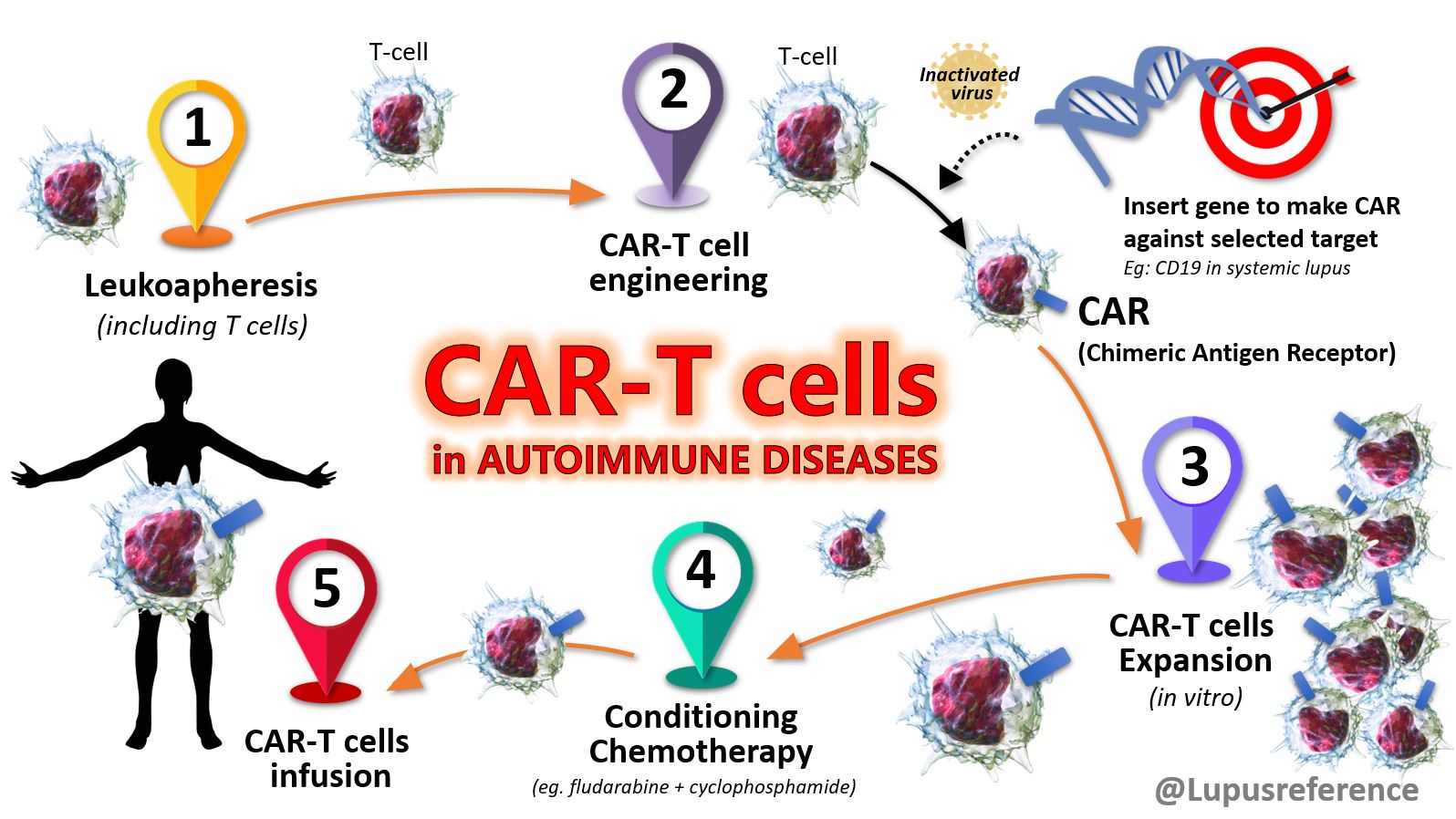 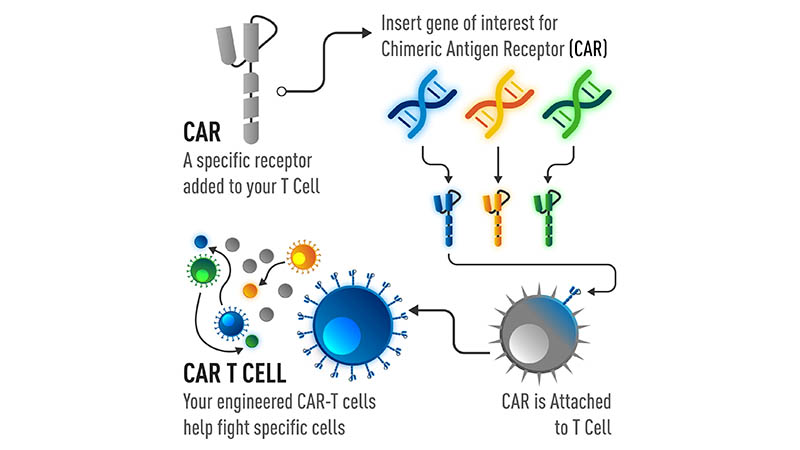 J Leukoc Biol. 100(6):1255-1264
twitter.com/Lupusreference
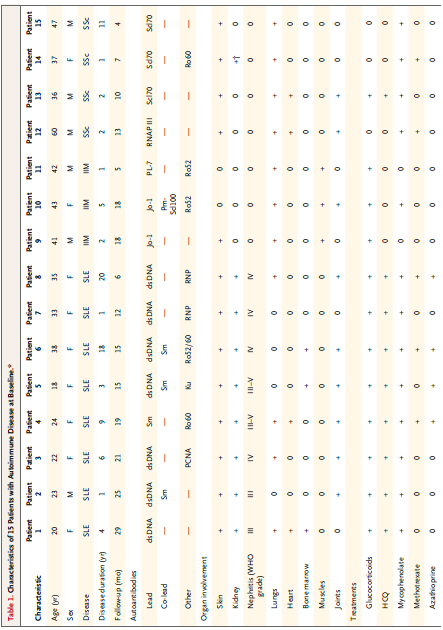 CAR T cell therapy for refractory AID
Median follow-up: 15 months (range, 4 to 29)
Median SLEDAI score 13
Mean (±SD) duration of B-cell aplasia was 112±47 days 
All SLE patients achieved DORIS remission
All IIM patients had a major ACR–EULAR clinical response
All SSc patients had a decrease in the score on the EUSTAR activity index 
Immunosuppressive therapy was completely stopped in all patients
Grade 1 CRS occurred in 10 patients
One patient each had grade 2 CRS, grade 1 ICANS, and pneumonia that resulted in hospitalization
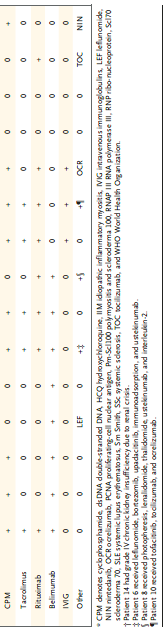 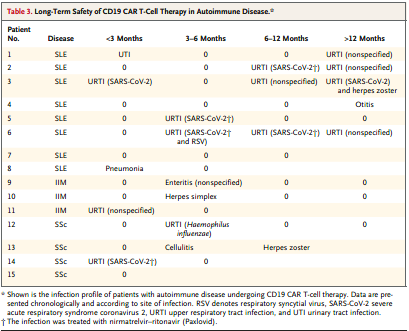 N Engl JMed 390;8 nejm.org February 22, 2024
CAR T cell Therapies
In total: 
>40 studies in SLE/LN/pSLE                
11 studies in IIM
  9 studies in SSc
*   B-cell maturation antigen, also known as tumor necrosis factor receptor superfamily member 17
9 studies in AAV 
6 studies in Sjogren's
5 studies in MG
The Future of CAR T cell therapy for refractory AID
https://www.bmsscience.com
CART cell type
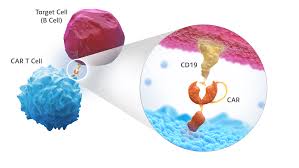 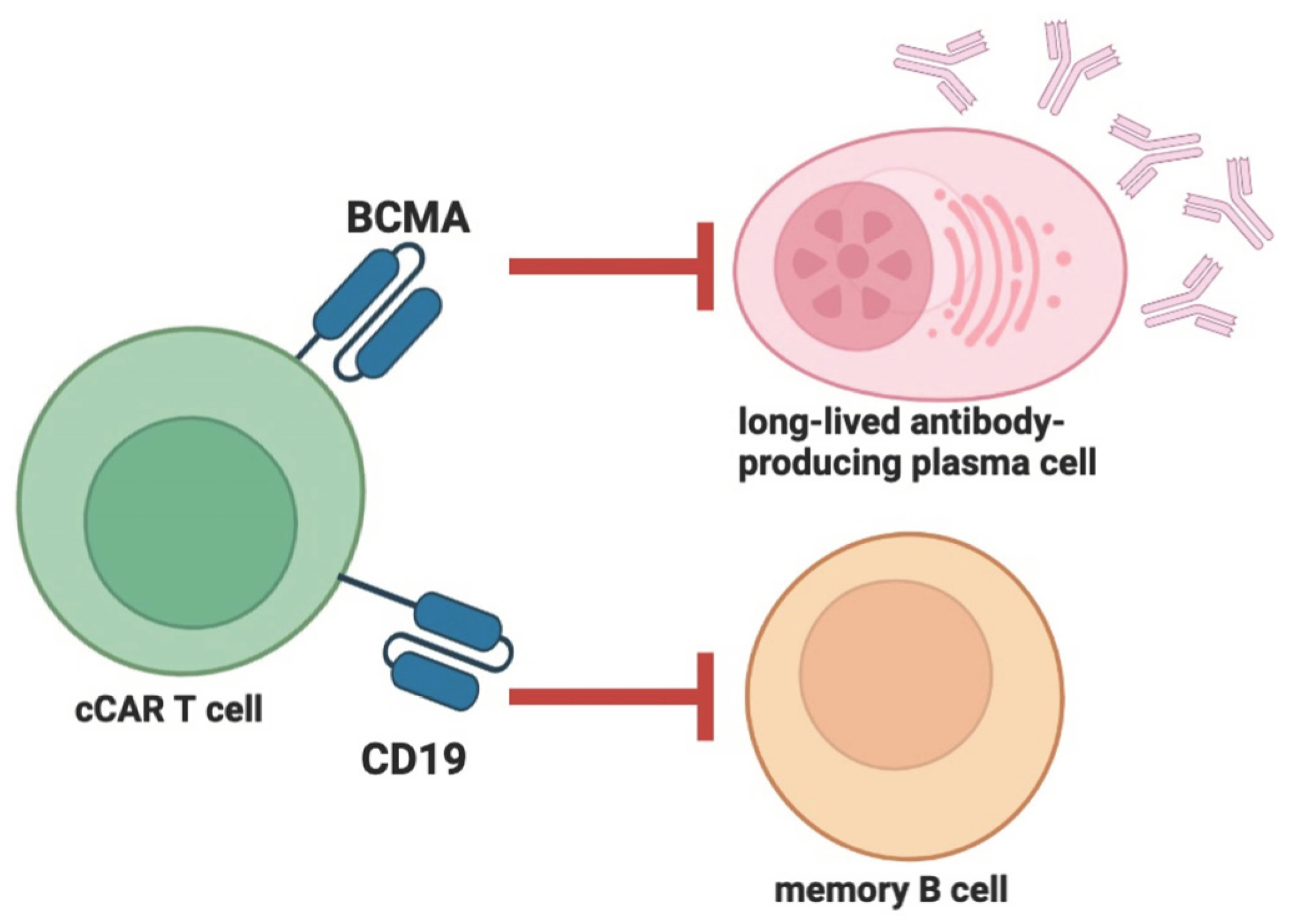 Bispecific CAR T
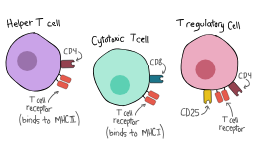 Autologous
Require Apheresis
Delay in treatment
Allogeneic
No apheresis required
Off the shelf
Readily available
No treatment delay
Cheaper
Cells 2023, 12(11), 1534
T cell source
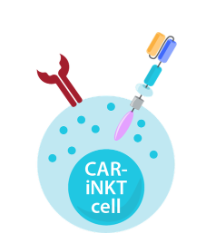 iNK CART
Minimal expansion
Requires more frequent administration 
Lesser risk of CRS and ICANS
Might not require repeat conditioning
Traditional CART
Rapid expansion
Risk of CRS/ICANS
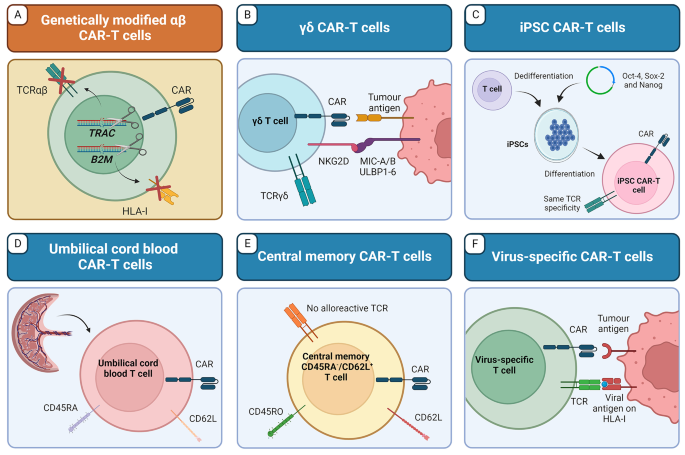 https://www.arovella.com
https://www.khanacademy.org/science
Experimental Hematology & Oncology volume 12, Article number: 73 (2023)
Cellular therapies for refractory AID - Summary
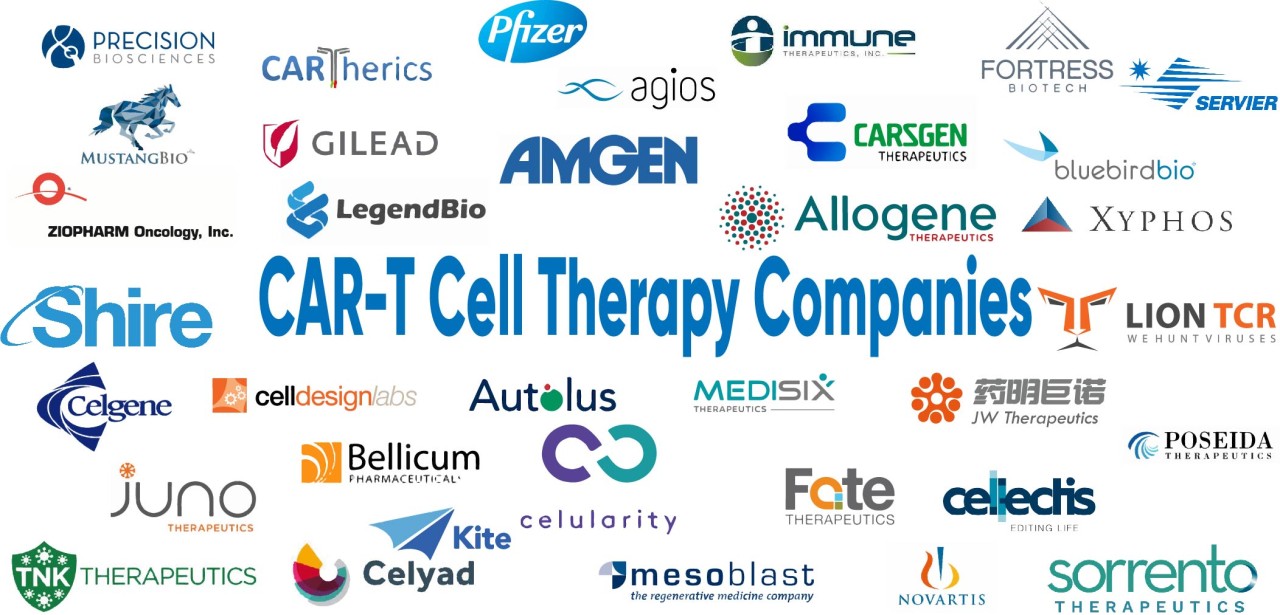 Highly competitive space


Many companies originate from Oncology and lack experience in AID
Large Pharma entering this space will acquire or outspend Biotech
24+ CART companies currently competing for few diseases (SLE, SSc, IIM, SS)
Allogeneic products may prevail if they show efficacy and safety

Alternatives to traditional CARTs including Treg therapies, iNKs, CAR INKs or Type 1 regulatory T cells will impact this landscape and increase competition
B-Cell Targeting Therapies
Interference with B-cell survival
BlyS (also called B cell activating factor, BAFF) 
B-cell survival factor
Inhibits B cell apoptosis
Favors B-cell proliferation and maturation
Mediates antibody production and IgG class switching

APRIL 
Binds to TACI and BCMA
Mediates effects that are similar to those of BLyS 
Mediates Plasma cell survival


BLyS and APRIL are produced by monocytes, macrophages, dendritic cells, neutrophils, activated T cells, some B cells and non-hematopoietic cells
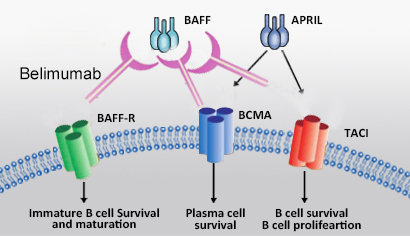 biomedicalresearch.29-18-841
Interference with B-Cell Survival
Belimumab (anti-BLyS antibody) 
	Well established in the SLE market despite initial rather disappointing performance in clinical trials. Since approval in 2011, sales increased to ~ 1.6B USD in 2023

Blisibimod (anti-BLyS antibody) 
Failed in several SLE, LN trials, but was associated with successful steroid reduction, decreased proteinuria and biomarker responses
Also failed in trials in ANCA-Associated Small Vessel Vasculitis, ITP and IgAN

Tabalumab (anti-BLyS antibody) 
Failed in several trials in SLE, RA and MS

Ianalumab (anti-BLyS receptor antibody) 
Ianalumab is administered subcutaneously once a month 
Currently investigated in several Phase II/III trials for RA, SS, SLE/LN, Cytopenias, and Pemphigus

Sibeprenlimab and BION-1301 (anti-APRIL antibodies) 
Currently investigated in 2 Phase II/III trials for IgAN
Dual BLyS-April Inhibition				                                 The next generation of interfering with B cell survival
B-cell Depleting Therapies - T cell engagers
T-cell engagers have shown promising results in the treatment of a variety of hematological malignancies and solid tumors

These drugs work by recruiting and activating  T-cells to recognize and attack cancer or autoimmune cells by bringing them into close proximity, leading to T-cell activation and the release of cytokines and cytotoxic molecules that kill the target cell

T-cell engagers can cause side effects like cytokine release syndrome and neurotoxicity
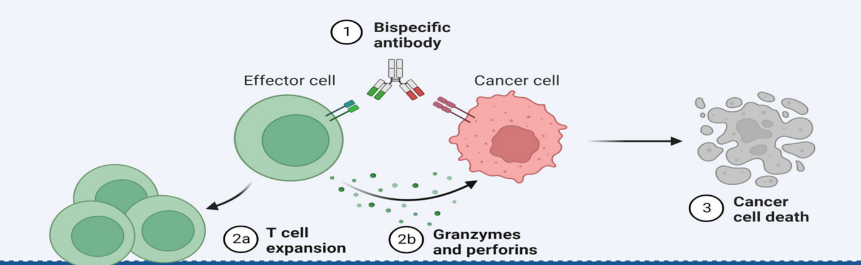 Cancers (Basel). 2023 May; 15(10): 2824.
T cell engagers in Cancer Therapy
Blinatumomab
Glofitamab
Mosunetuzumab
Solitomab
Talquetamab
Tarlatamab
Tebentafusp
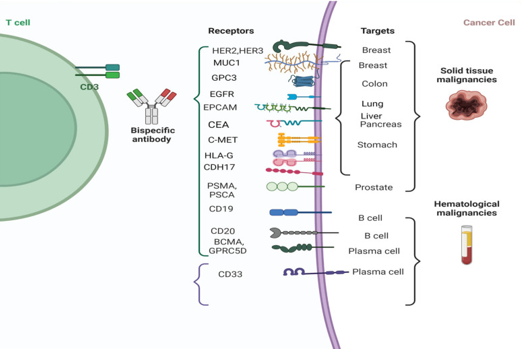 Targets in AID
Cancers (Basel). 2023 May; 15(10): 2824
T cell engagers in Autoimmunity
Therapies Targeting B-T Cell Interactions
Small Molecules and Signaling Inhibitors
Immune Checkpoint Inhibitors (ICIs)
Immunotherapy using ICIs has shown remarkable efficacy in Oncology

ICIs don’t kill  cancer cells directly but rather unblock checkpoints to allow the immune  cell to eliminate them

3.     Ipilimumab blocking the cytotoxic                    T-lymphocyte associated antigen (CTLA-4) became the first approved Mab in 2011

This was followed by the approval of:
MAbs targeting programed cell death 1 (PD1): pembrolizumab and nivolumab
MAbs against programmed death ligand 1 (PDL1): atezolizumab and durvalumab
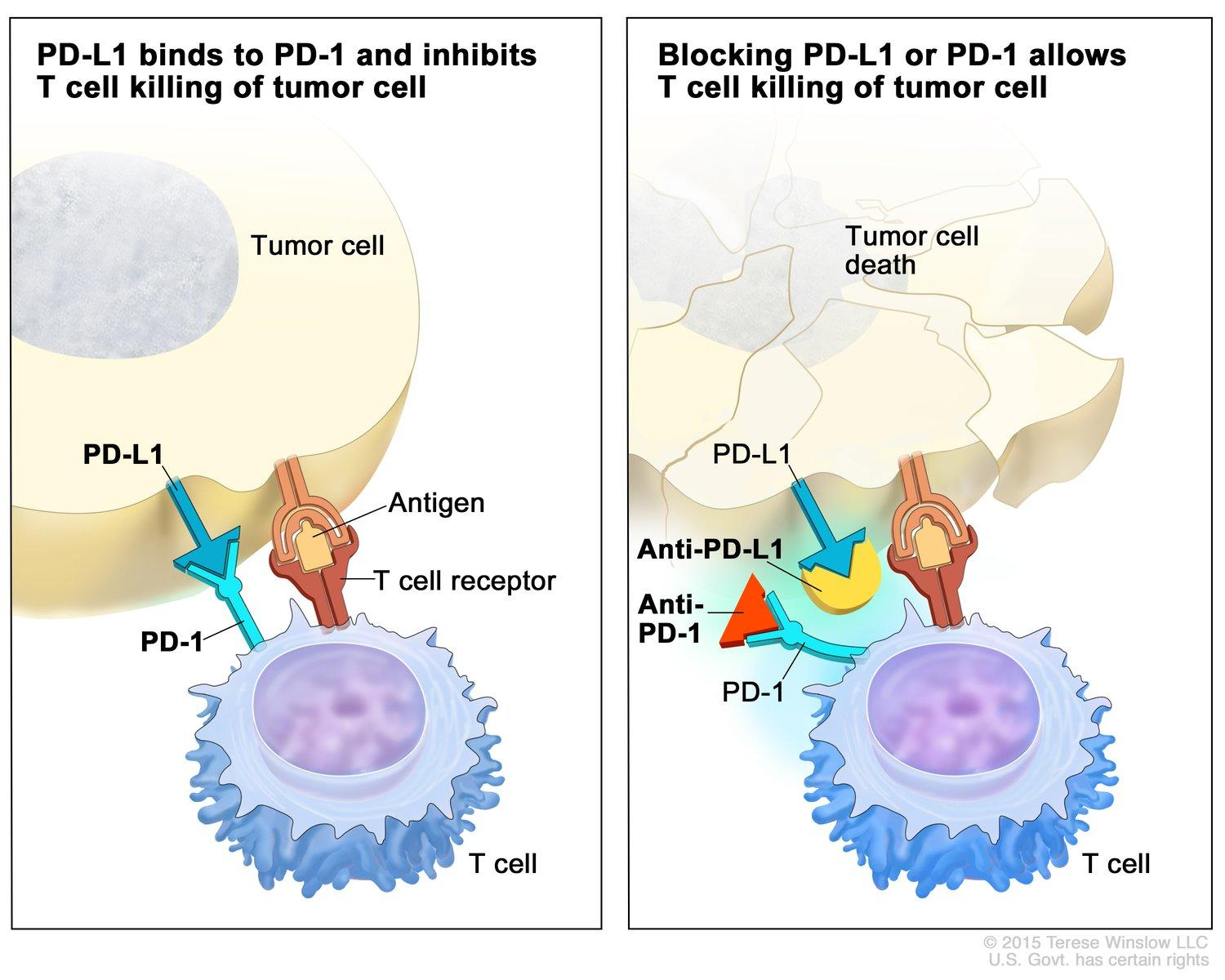 Immune Checkpoint Inhibitors (ICIs) and Autoimmunity
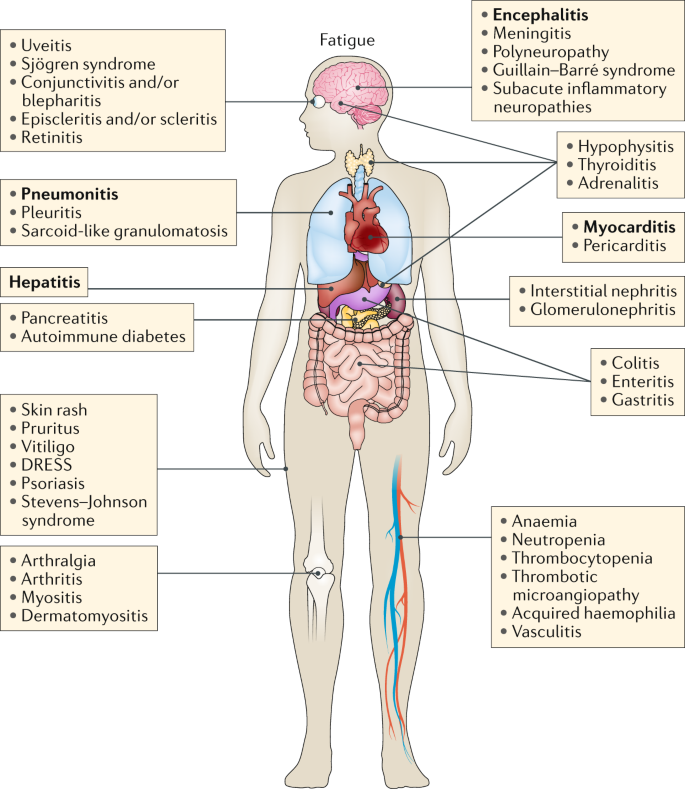 Due to their disinhibitory effects on the adaptive immune system, ICIs have been known to cause multiple rheumatic and non rheumatic immune related adverse events (irAEs)

These AEs are seen in ~90% of patients treated with CTLA-4 MAbs and 70% of patients treated with PD1/PDL-1 MAbs

30-50% of patients with AID experience a flare while being treated with ICI

25-50% of patients with AID experience a new irAE while being treated with ICI
Nature Reviews Clinical Oncology 
volume 16, pages 563–580 (2019)
Immune Checkpoint Inhibitors (ICIs) for the treatment of AIDs
AnaptysBio, Inc.
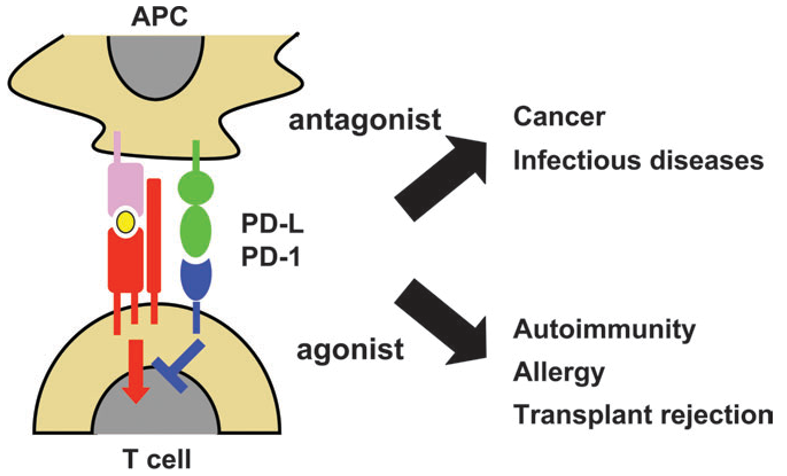 Eli Lilly
Peresolimab
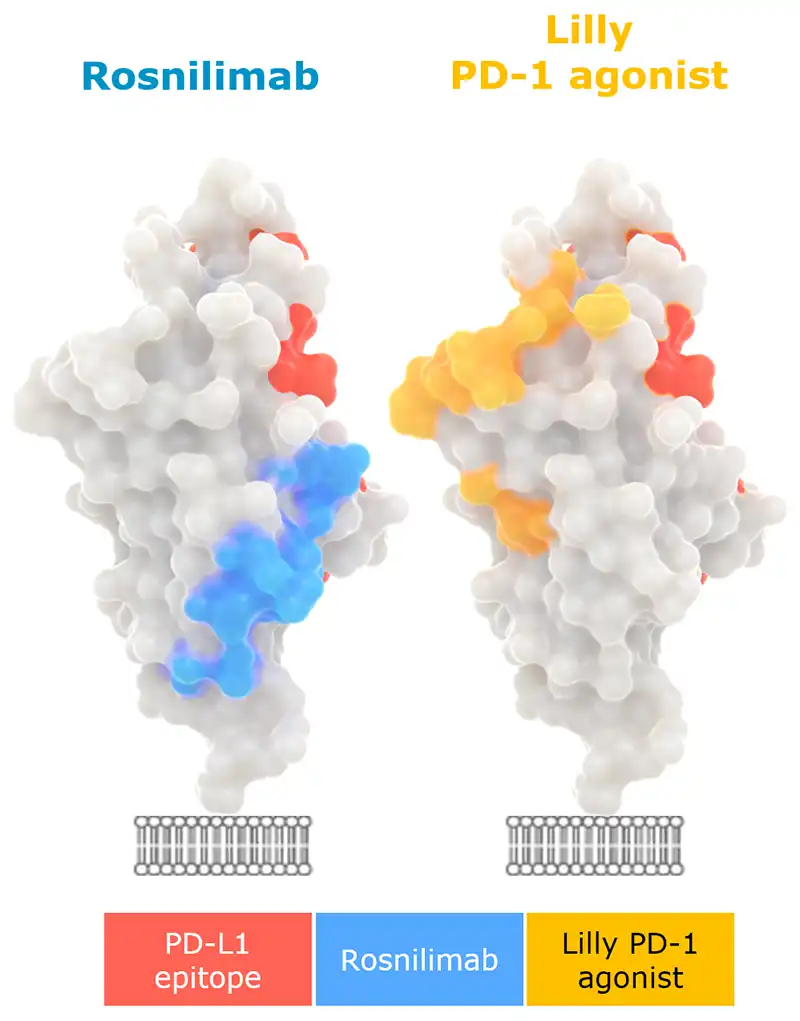 International Immunology 1 July 2007
PD-1 agonists exist within the group of PD-1 antagonists only differentiated by the fact that they bind to the membrane-proximal extracellular region in contrast to the membrane-distal region blocked by PD-1 antagonists
www.anaptysbio.com
PD1 Agonists in Autoimmunity
Novel MOAs for the Treatment of RA and SLE
Upstream Interference with the Innate Immune System
NETOSIS inhibitors
NETs are web-like structures composed of thick and filamentous strands of DNA released by neutrophils during inflammation

NETs provide a catalytic surface by binding   pro-inflammatory proteins, blood and tissue fluids (e.g., neutrophil elastase, clotting factors, antibodies, complements)
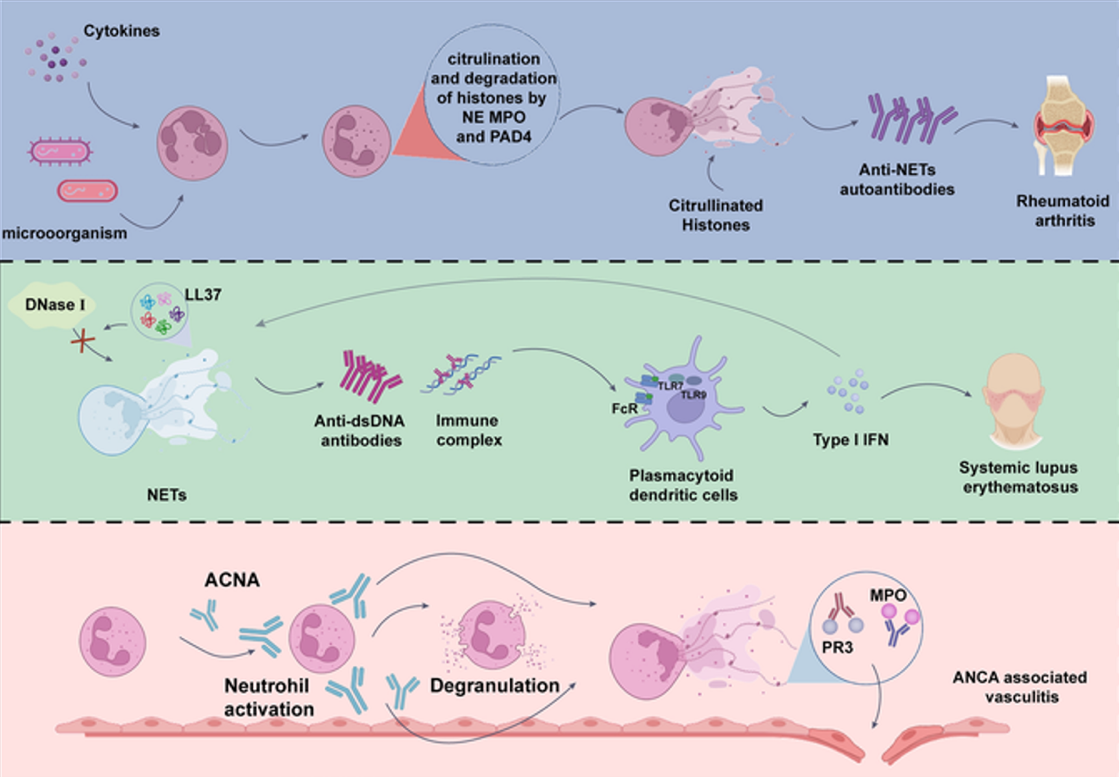 RA
(ACPA)
SLE
(anti-ds DNA)
Vasculitis
(anti-PR3, MPO,  anti-C1q)
Adapted from Zhang et al. Apoptosis 28(9-10):1-26July 2023
NETOSIS inhibitors
NETs are found in the skin and glomeruli of SLE patients
The overproduction or insufficient clearance of NETs initiate and maintain the inflammatory response in SLE
NETs correlate with disease activity in SLE patients
NETs can activate the inflammasome and drive pDCs to produce Type I INF in SLE
Genetic mutations in the DNASE1L3  gene lead to:
Familial form of SLE with a high frequency of lupus nephritis in children (loss-of-function mutation)
Hypocomplementemic urticarial vasculitis syndrome (HUVS) (frame shift mutation) 
The timely removal of NETs by the intrinsic serum DNase1 is crucial to control disease by avoiding presentation of self-antigens
NETOSIS Inhibitors
Summary
Industry funding in Rheumatology has decreased
Drug development in Rheumatology is a rapidly developing area
High competition for patients among drug makers
Bias towards targeting MOAs of the adaptive immune system
Cellular Therapies may offer effective treatment options but at this point can only be regarded as niche products and long-term safety remains unknown
Novel biomarkers and cytokine profiling will guide future drug development and aid not only in identifying specific patient profiles but also in predicting treatment response in SLE
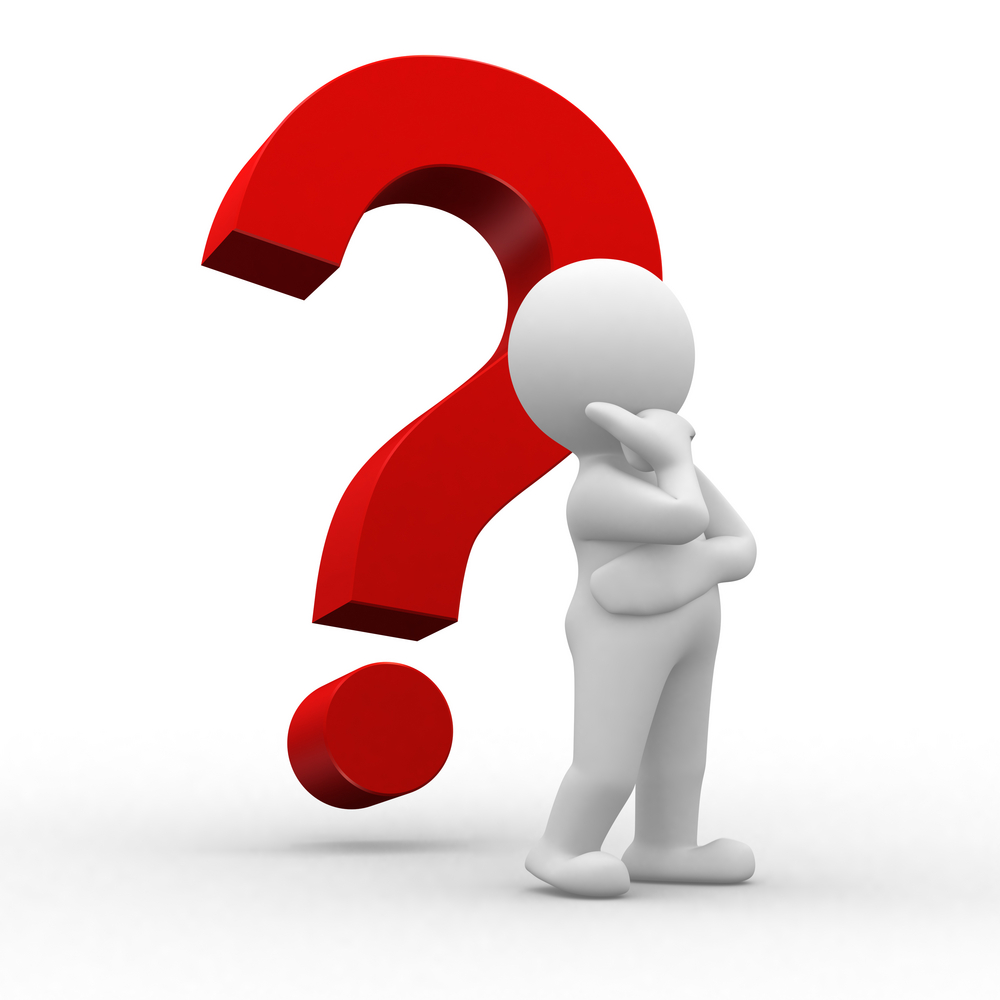 Science will continue to challenge us to find new, better and safer ways to treat our patients and provide them with a better quality of life
EXTRAS
CART Alternatives - Type 1 regulatory T cell-mediated tolerance in AID
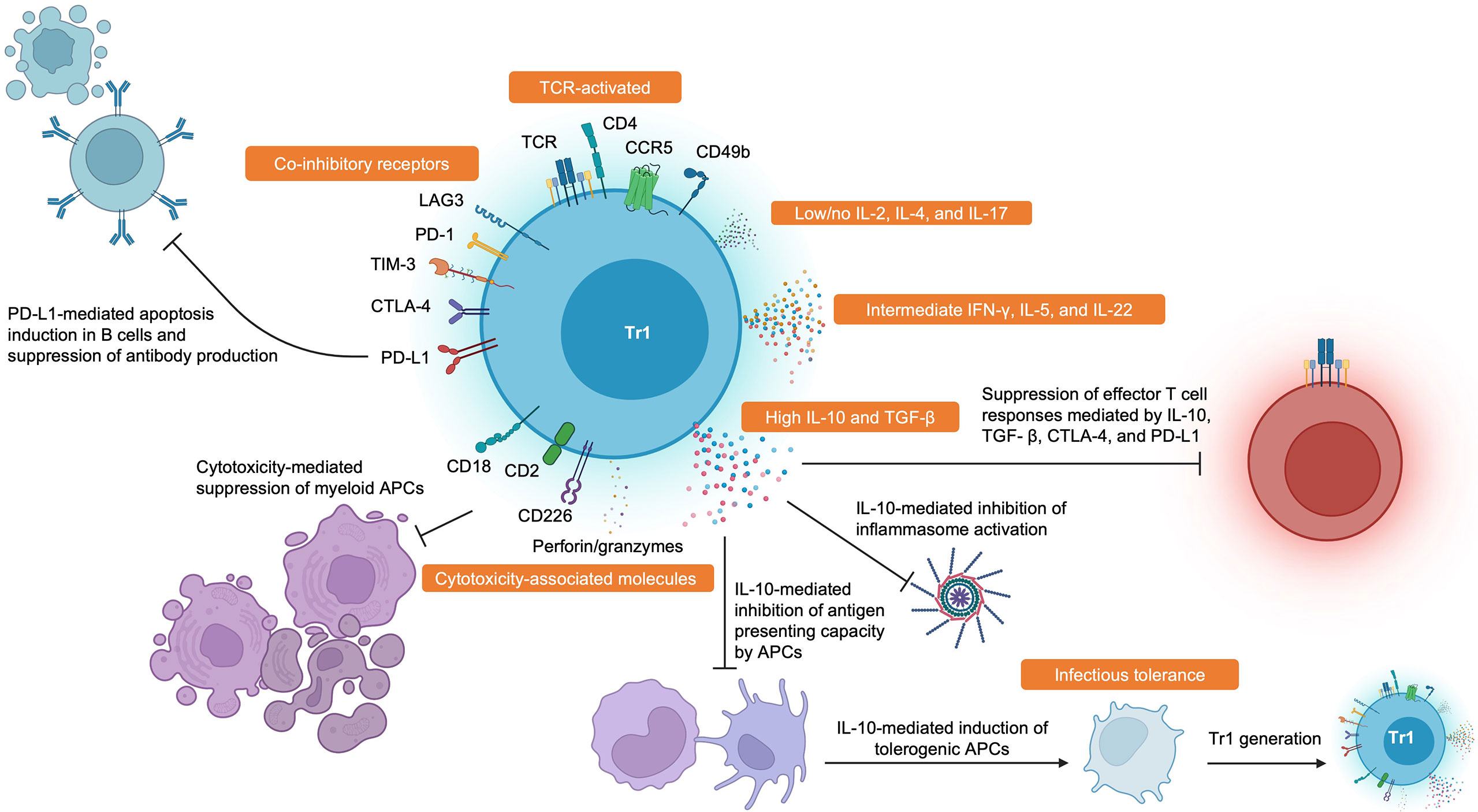 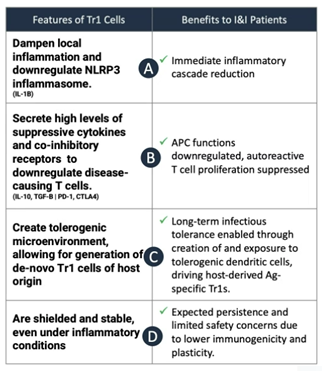 Front. Immunol., 27 October 2022
PD-1 Agonists - Science
The PD-1 pathway is a key immune checkpoint that plays an important role in maintaining peripheral T cell tolerance and regulating adaptive immune responses

PD-1 agonist antibodies trigger immunosuppressive signaling by cross-linking PD-1 molecules and down-regulating T cell receptor (TCR) signaling resulting in the suppression of T cell activities 

PD-1, PD-L1, and PD-L2 gene polymorphisms are associated with several AIDs

Although PD-1 agonists can suppress T cell activities, they will not directly inhibit immune effectors lacking PD-1 expression such as granulocytes and macrophages

Increased expression of PD-1 in the synovium of patients with RA, correlates with disease activity

Combination of PD-1 agonist antibody with other treatments may be beneficial